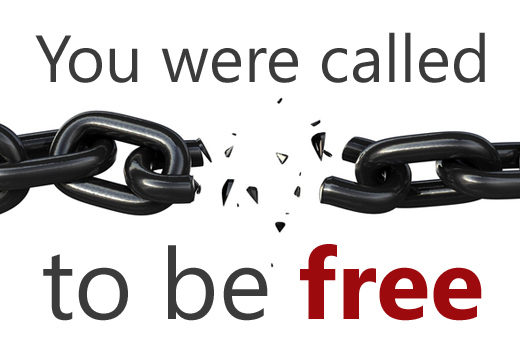 Galatians 5:13-26
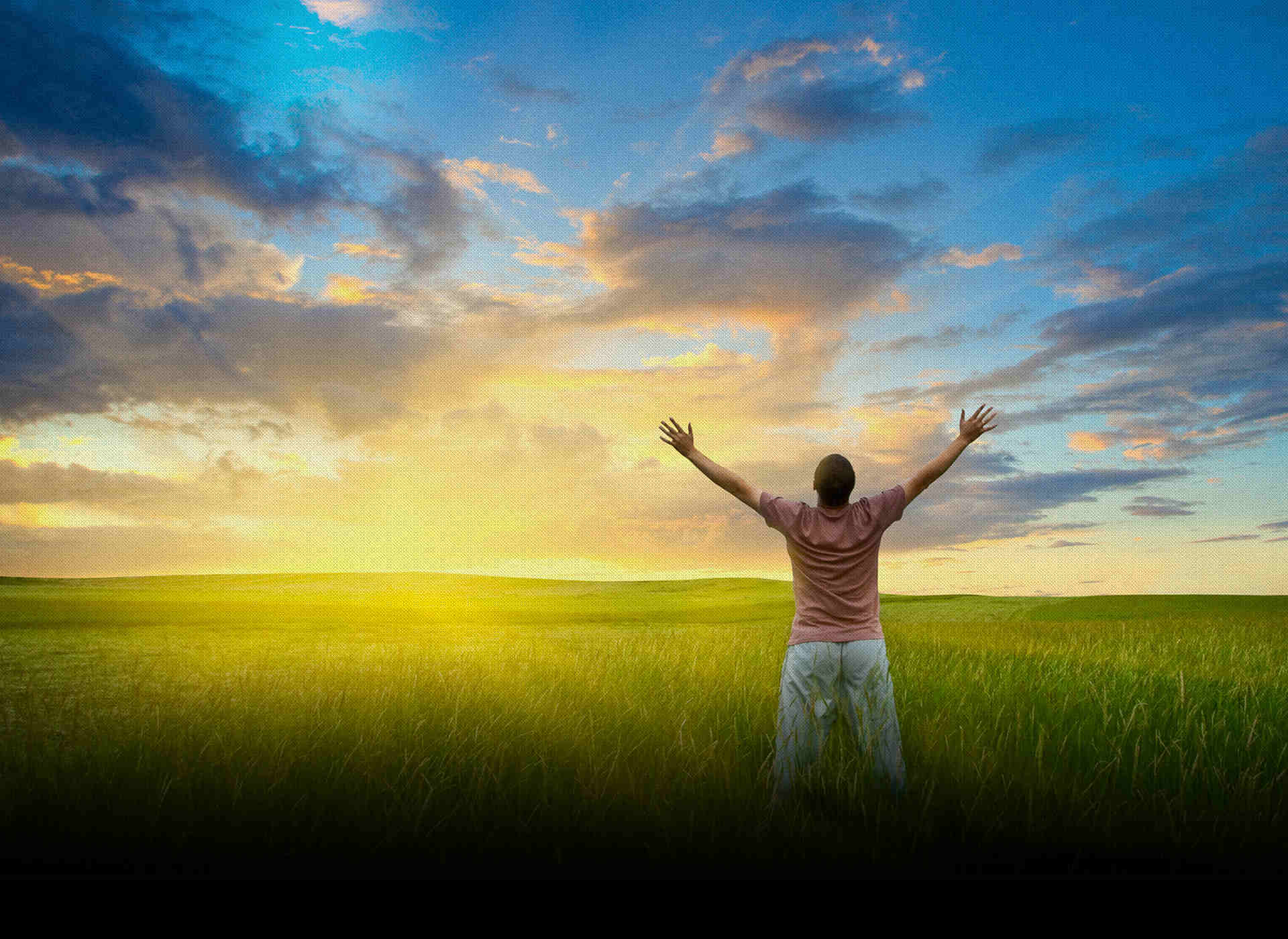 Christian Liberty/Freedom
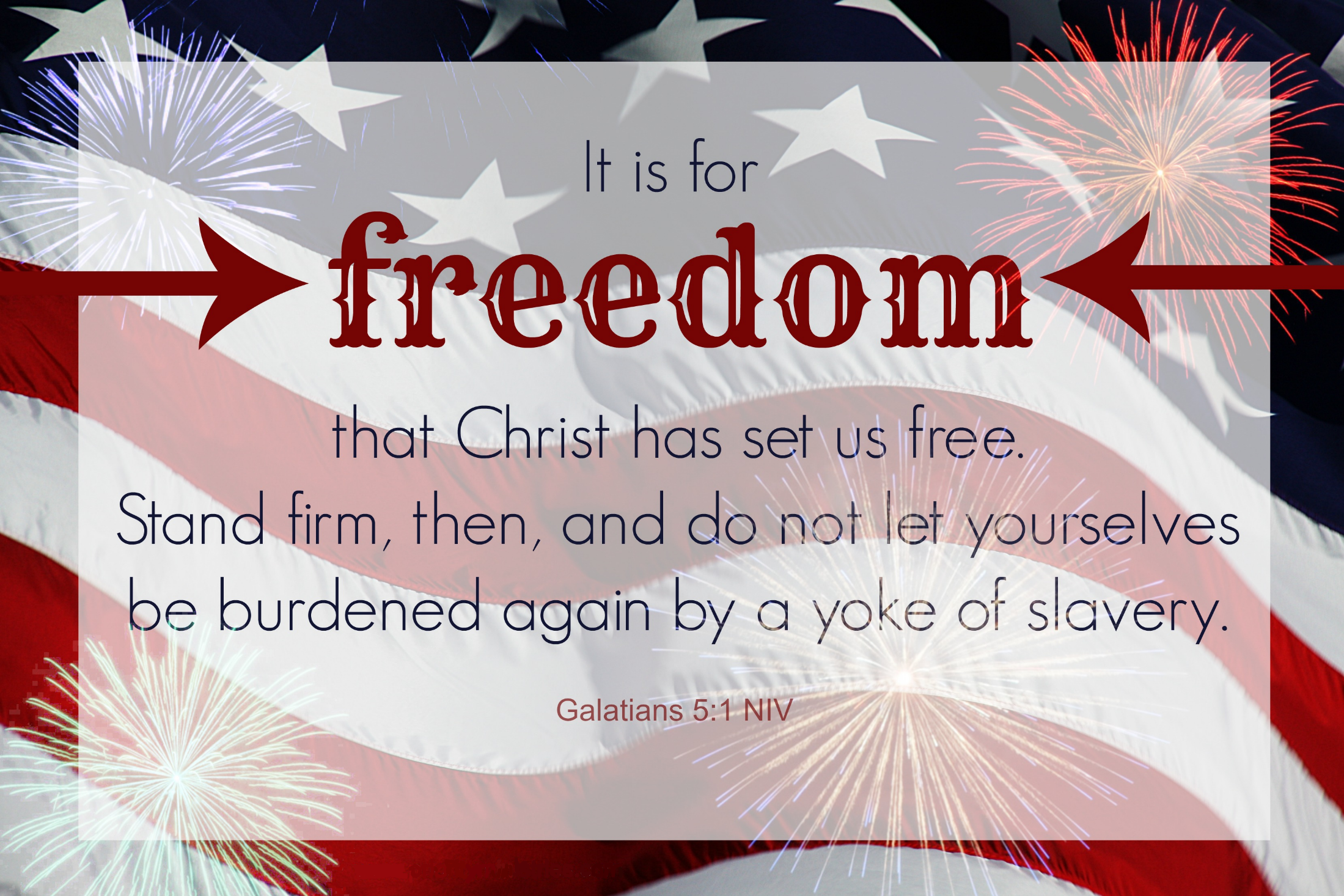 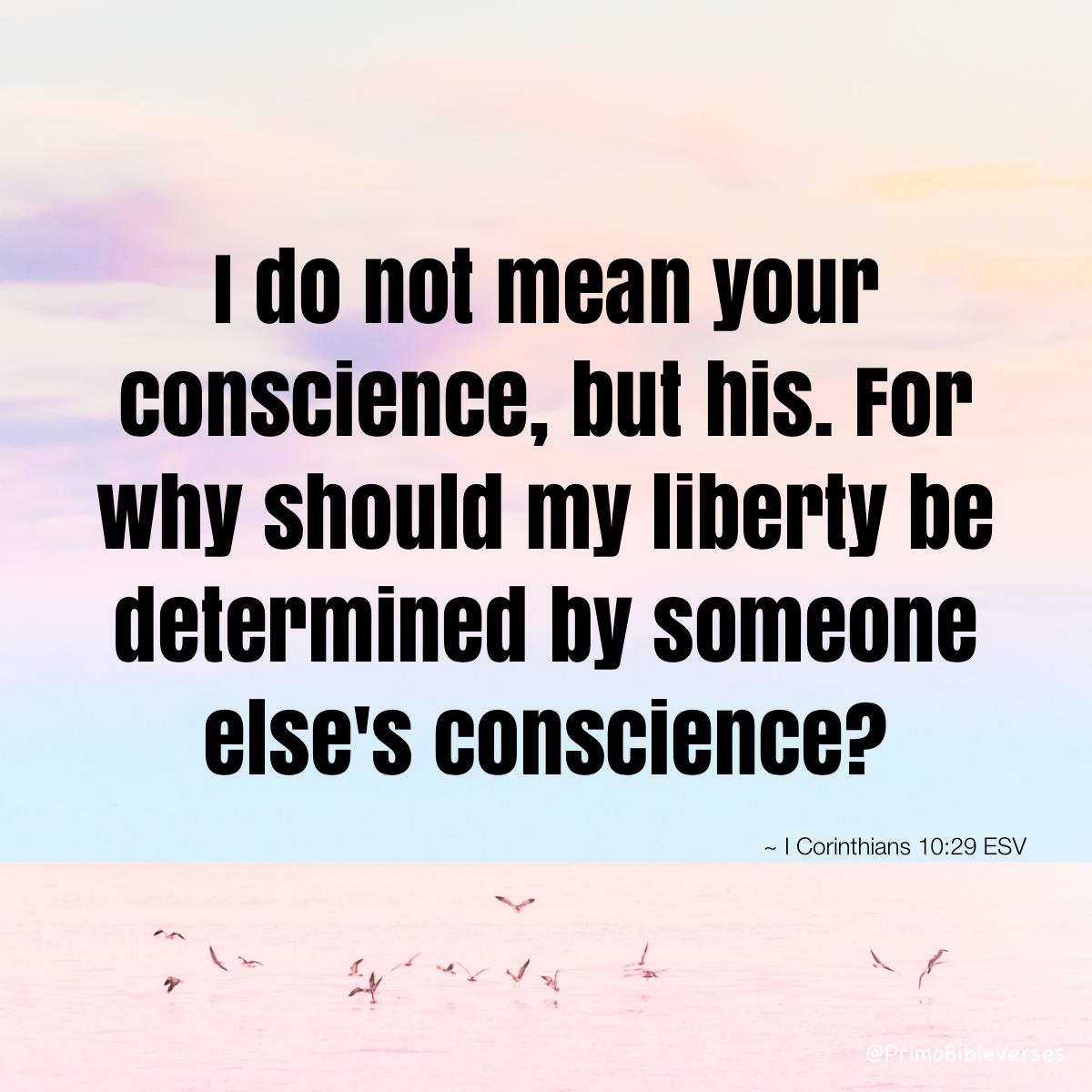 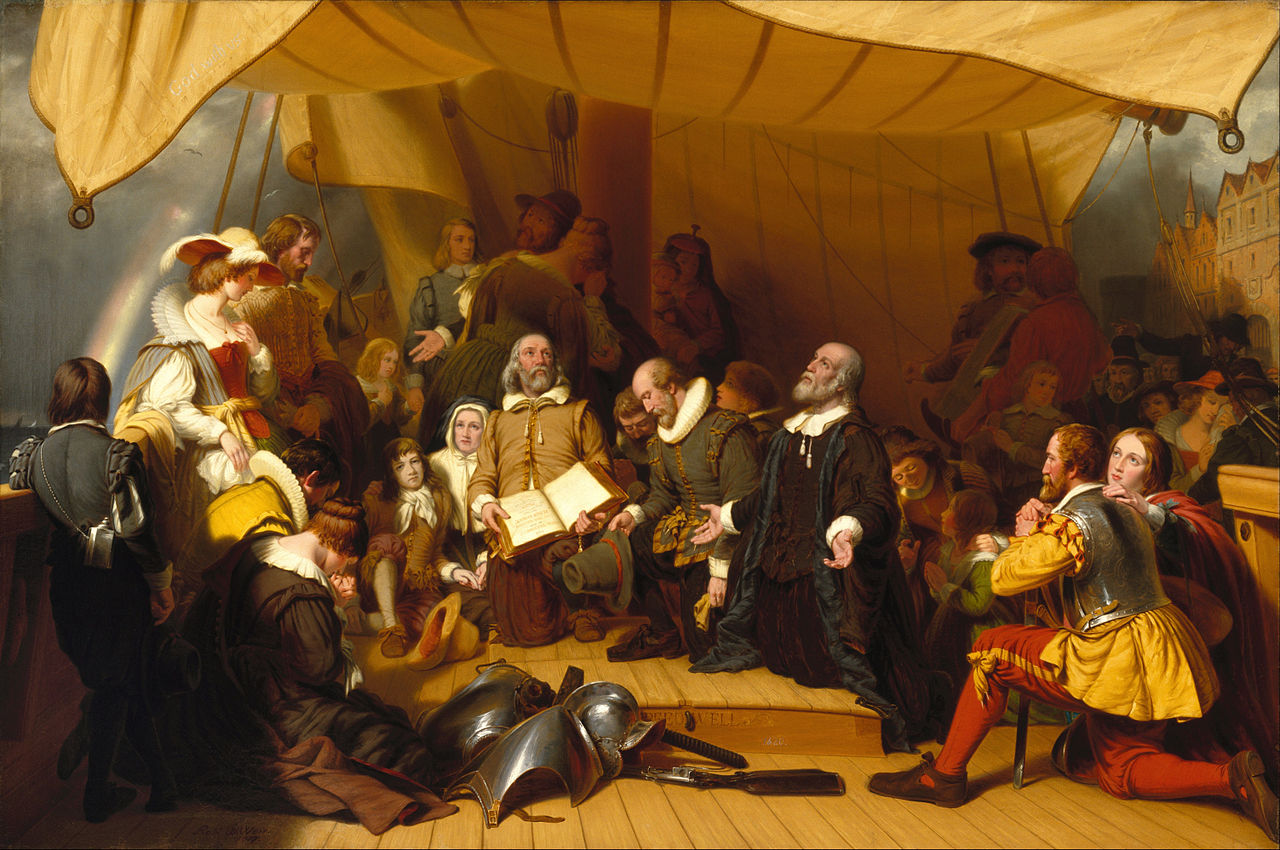 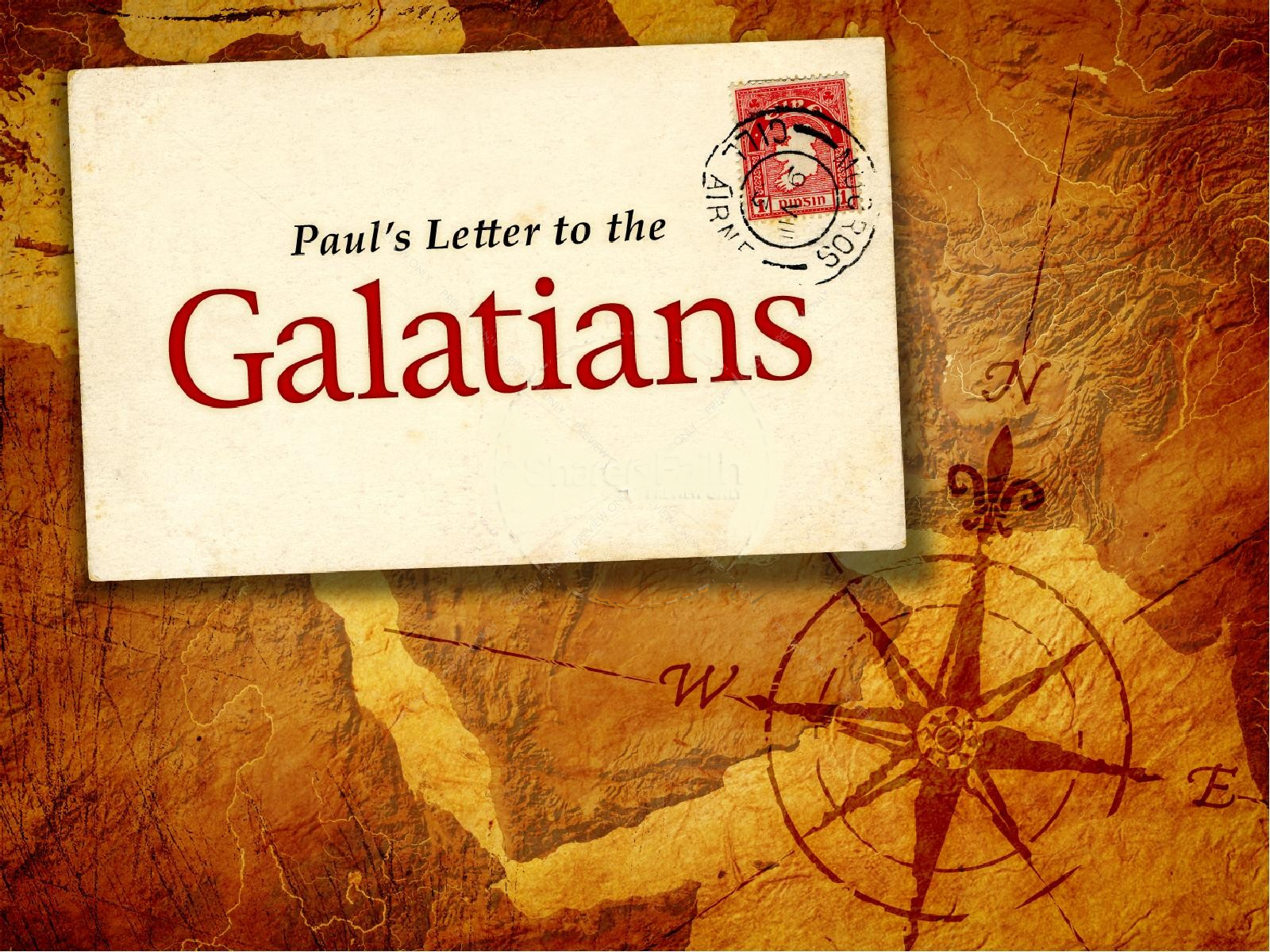 Chapter 5
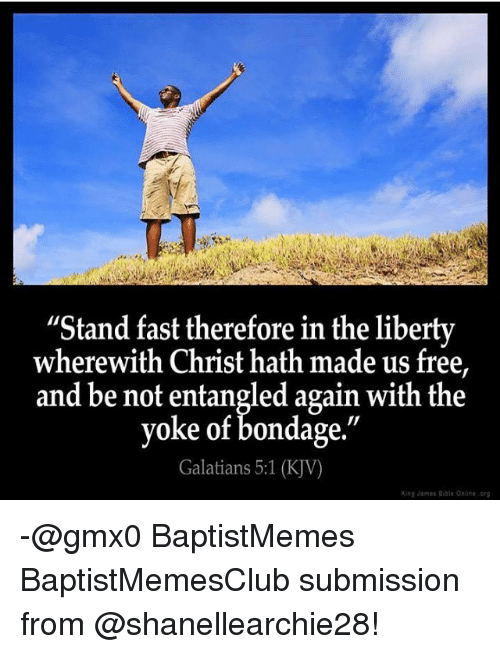 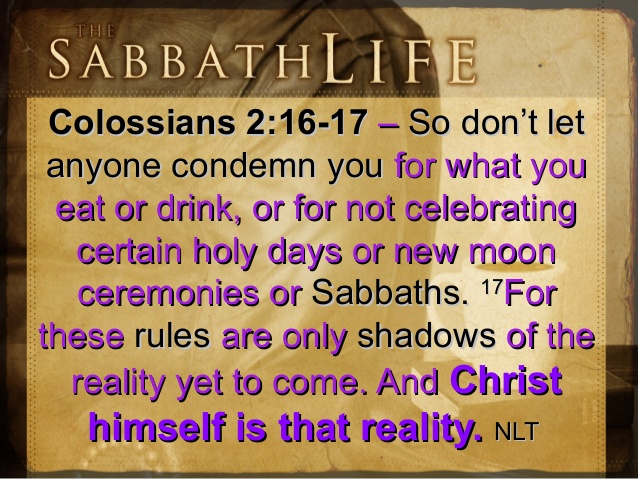 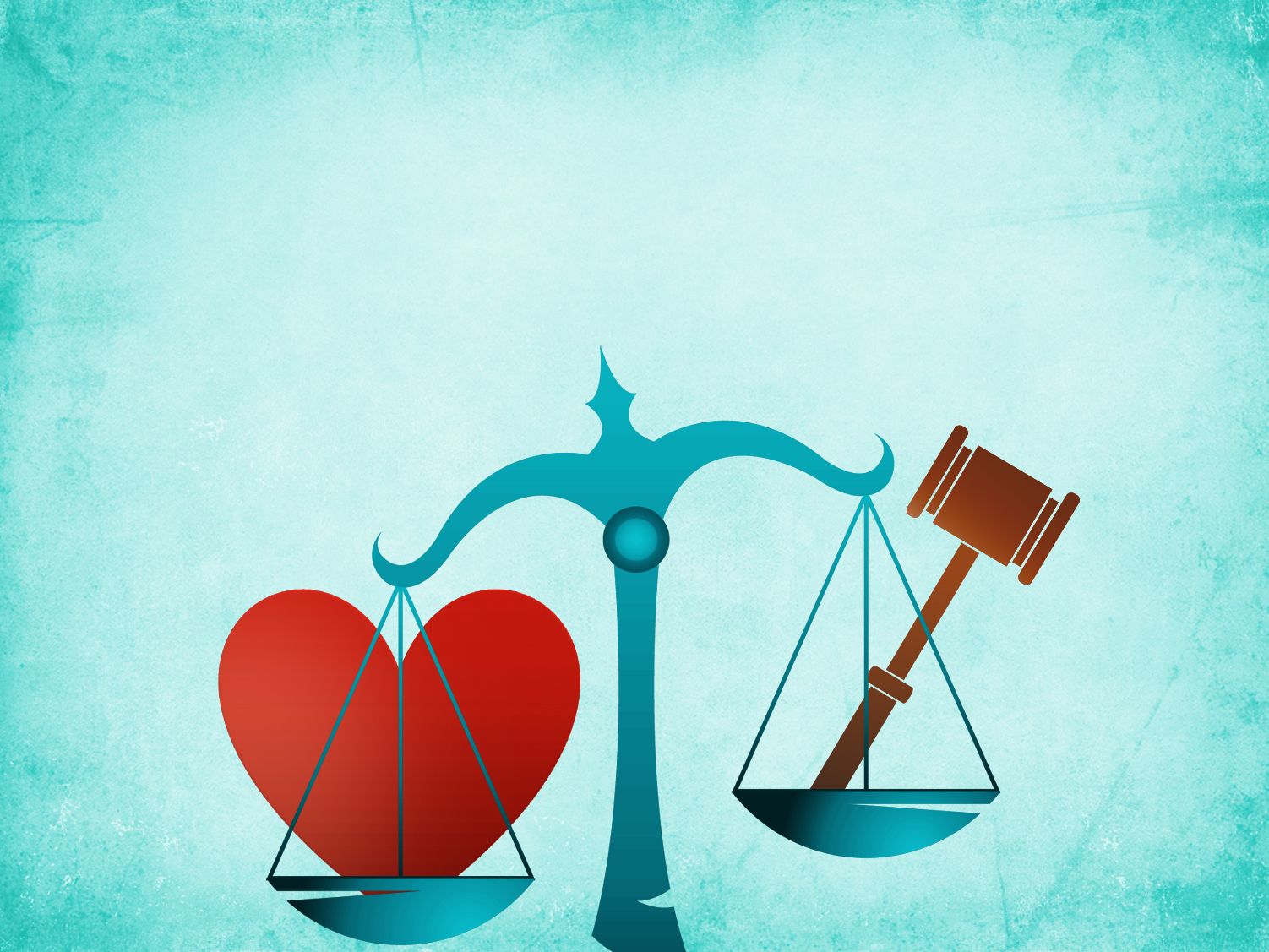 Liberty comes from love, 
													not the law
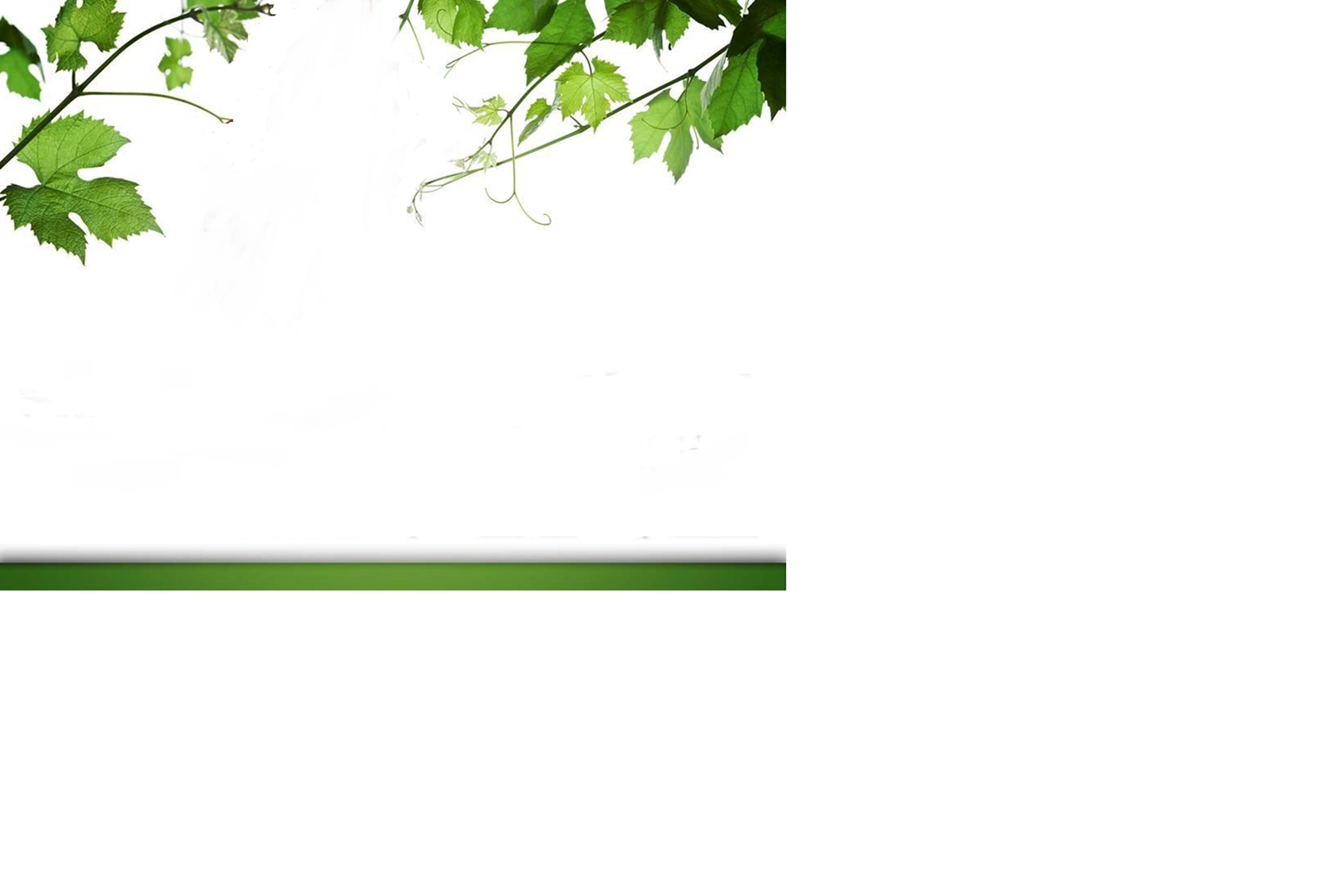 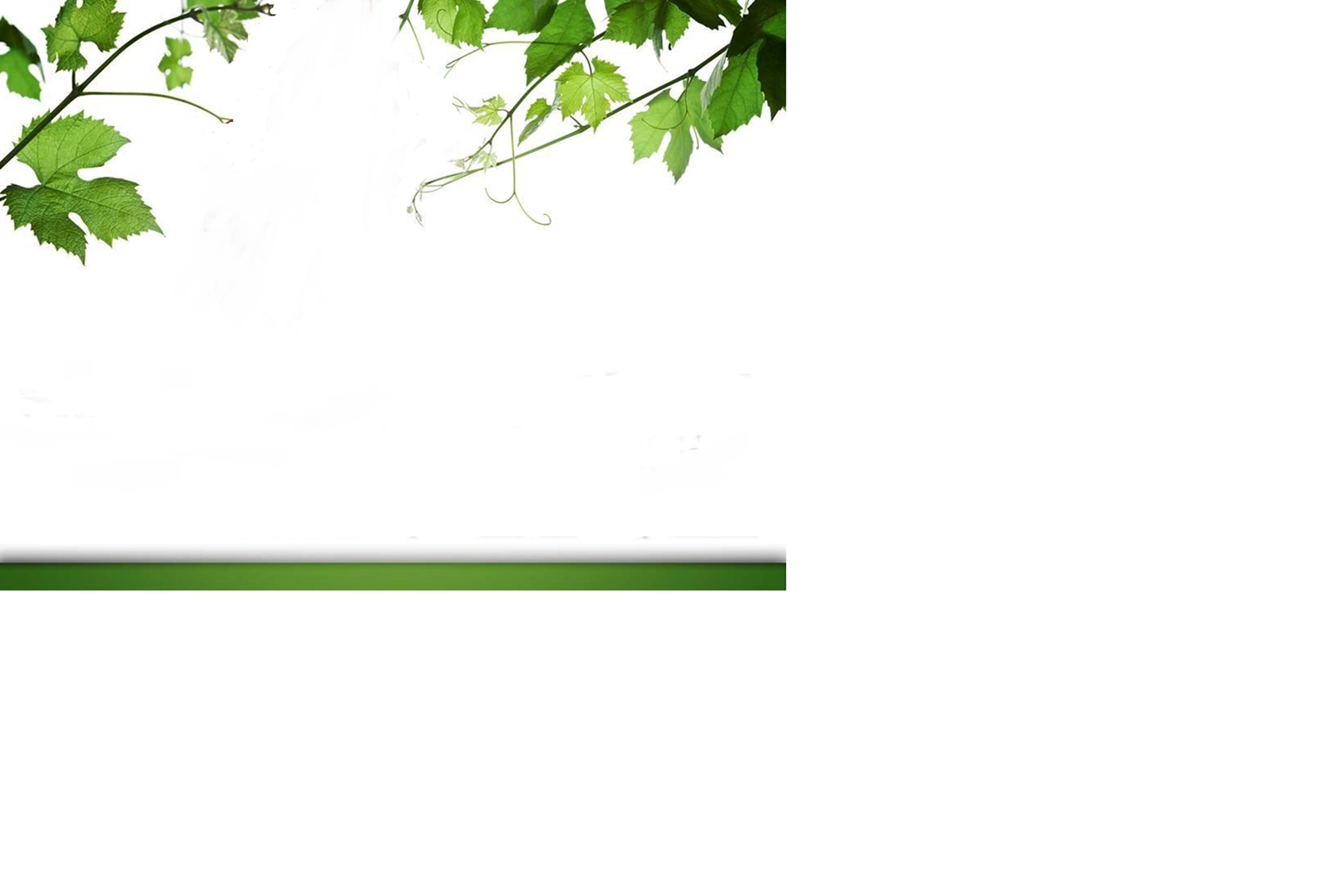 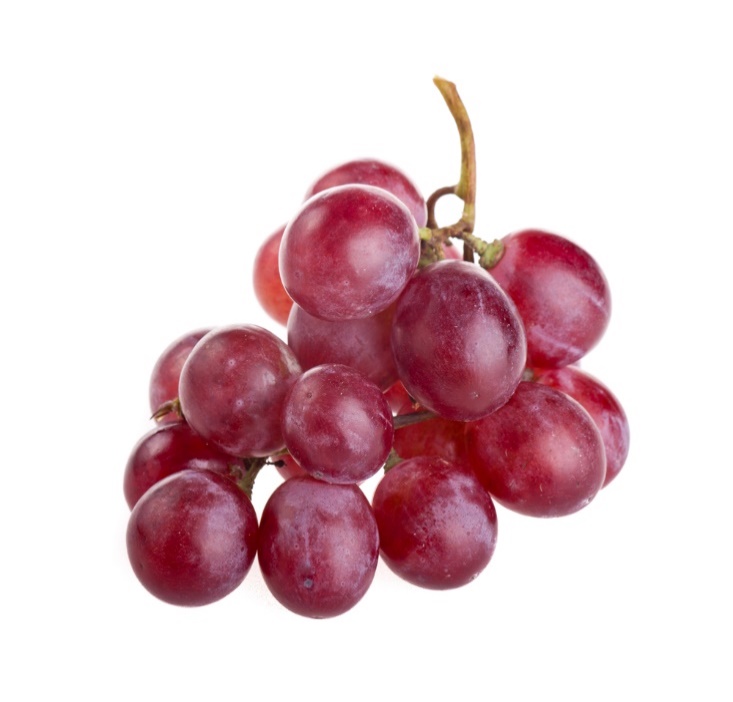 Agape
..         . .          _
a-ga-pa
Agape is selfless, sacrificial,
Unconditional love, the highest
Of the four types of love in the Bible.
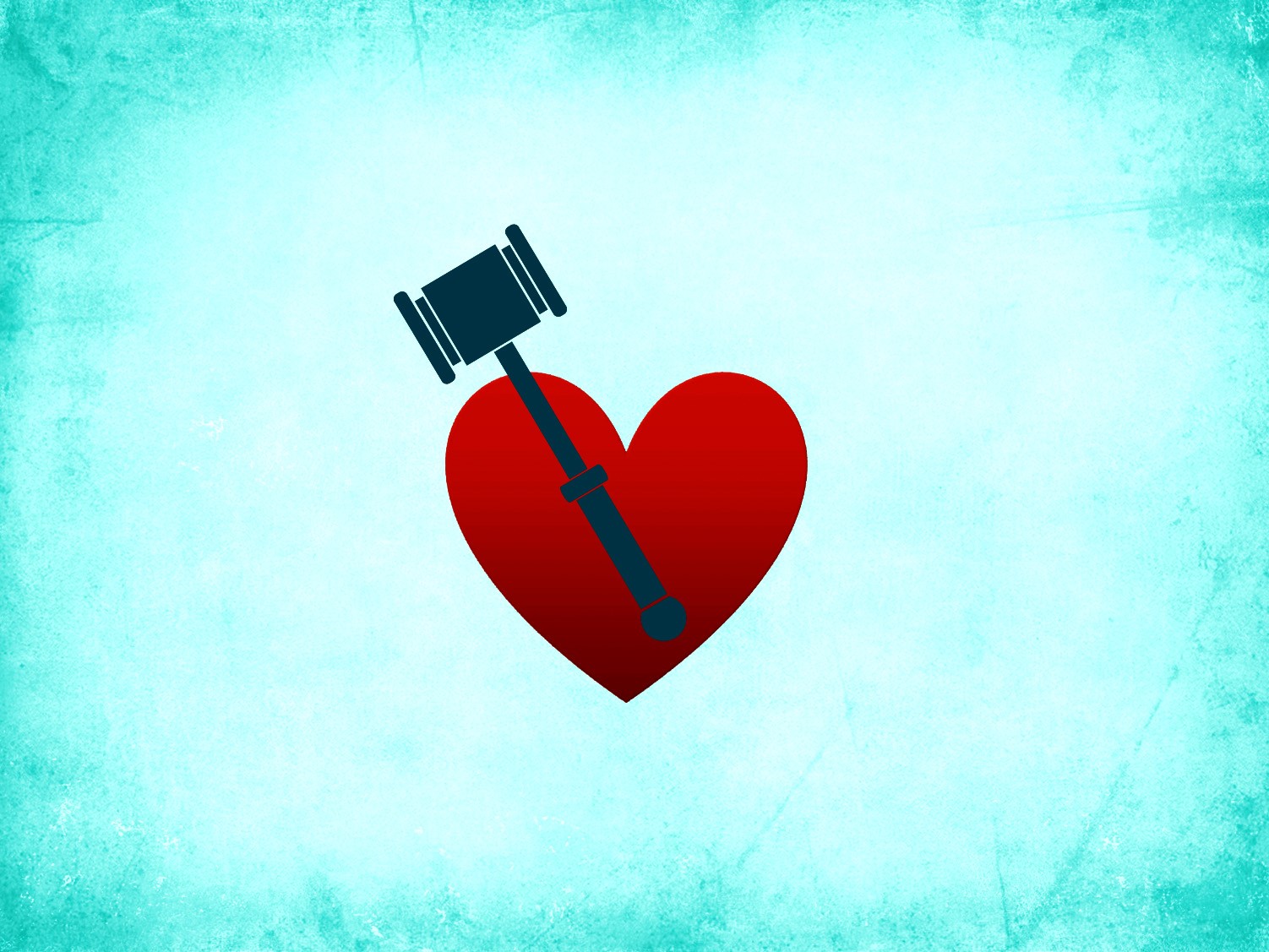 THE LAW IS POWERLESS TO 






CHANGE THE HEART
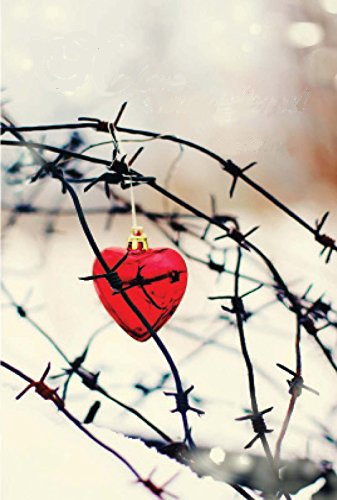 IN THE ABSENCE OF LOVE, ABUSE LURKS
1 If I had the gift of being able to speak in other languages without learning them and could speak in every language there is in all of heaven and earth, but didn’t love others, I would only be making noise. 2 If I had the gift of prophecy and knew all about what is going to happen in the future, knew everything about everything, but didn’t love others, what good would it do?
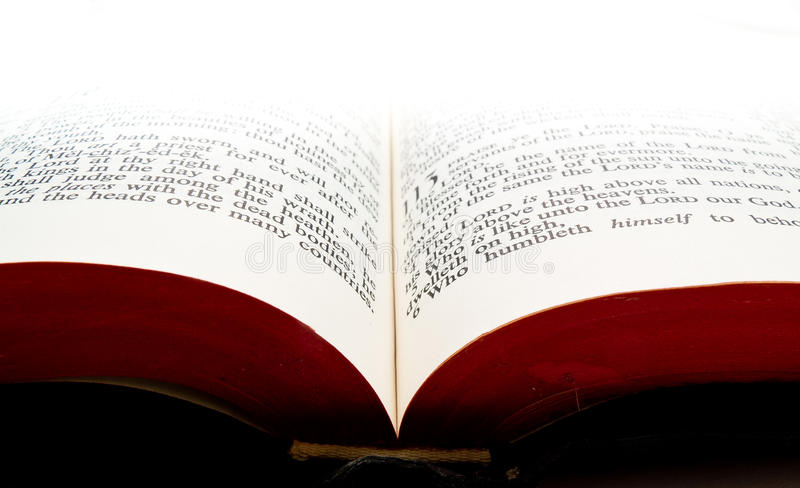 1 Corinthians 13:1-3
Even if I had the gift of faith so that I could speak to a mountain and make it move, I would still be worth nothing at all without love. 3 If I gave everything I have to poor people, and if I were burned alive for preaching the Gospel but didn’t love others, it would be of no value whatever.
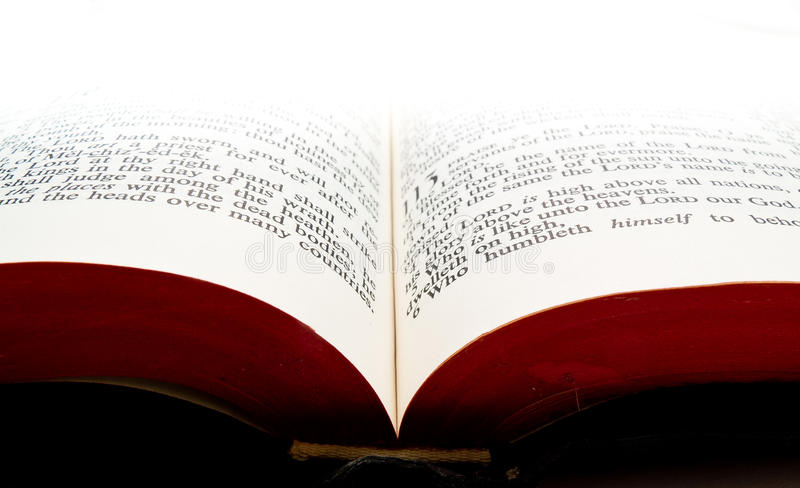 1 Corinthians 13:1-3
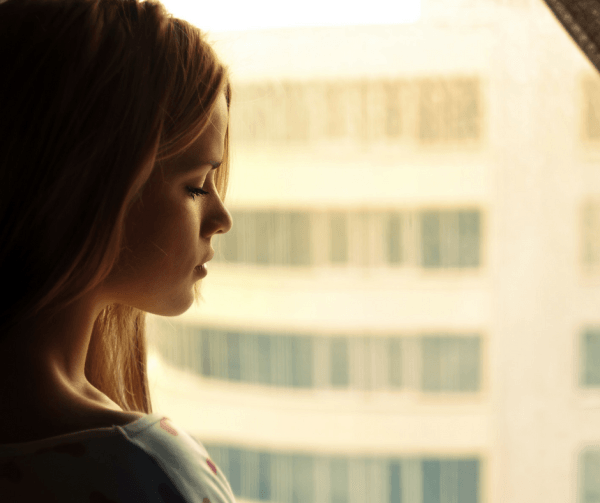 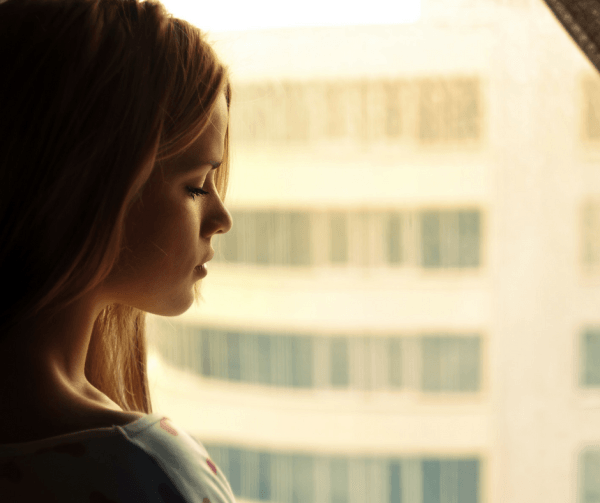 Evidence of the absence of love
Galatians 5:20
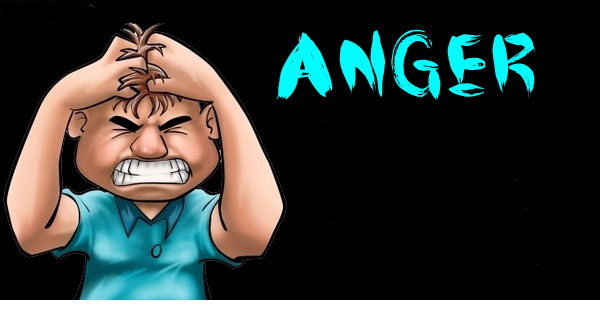 “hatred, contentions, jealousies, outbursts 
of wrath, selfish ambitions, and dissensions…”
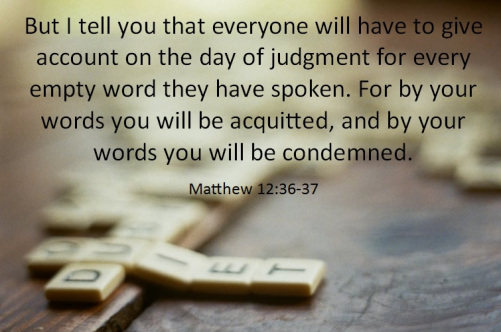 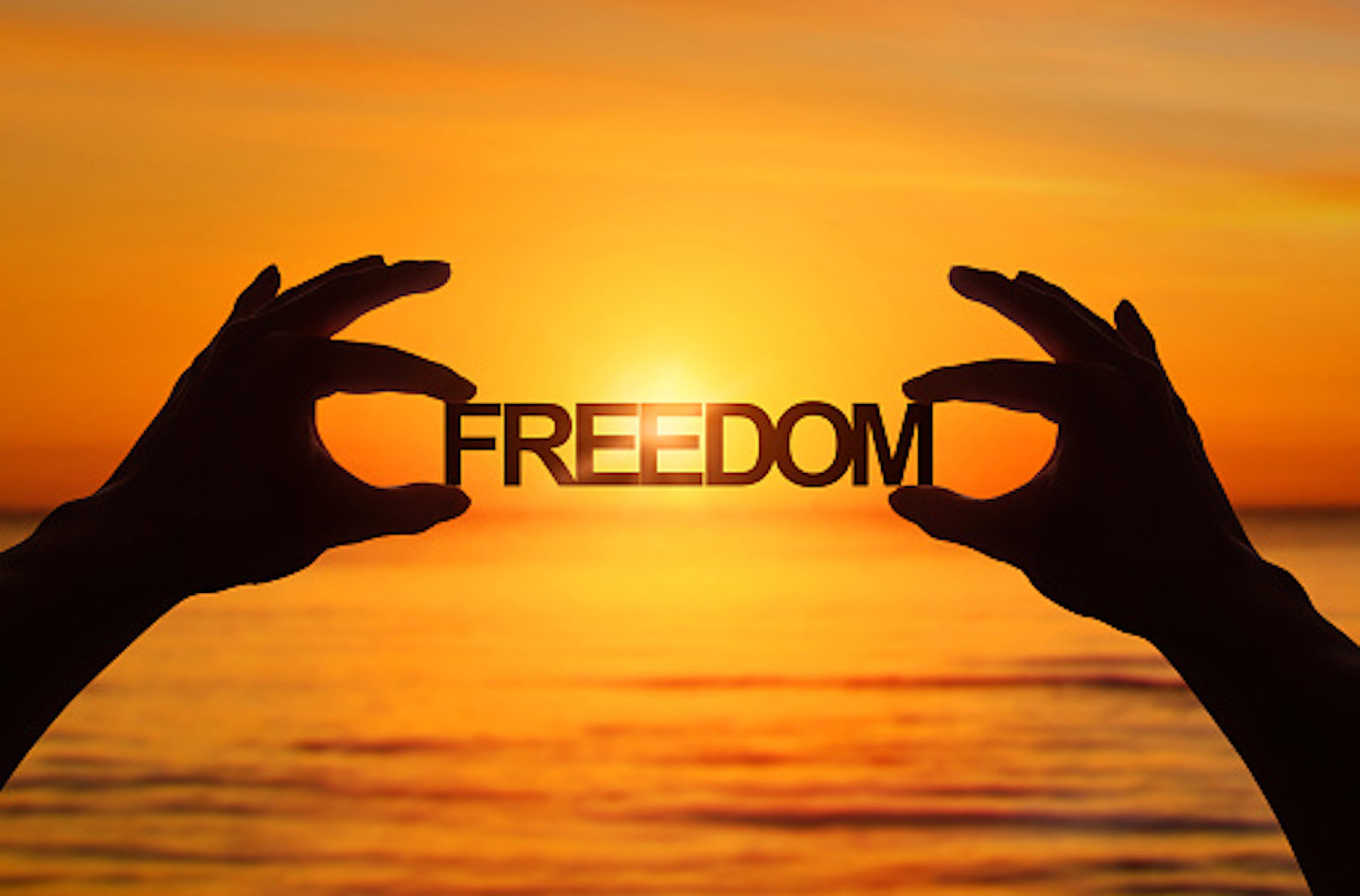 A DIFFERENT KIND 
OF
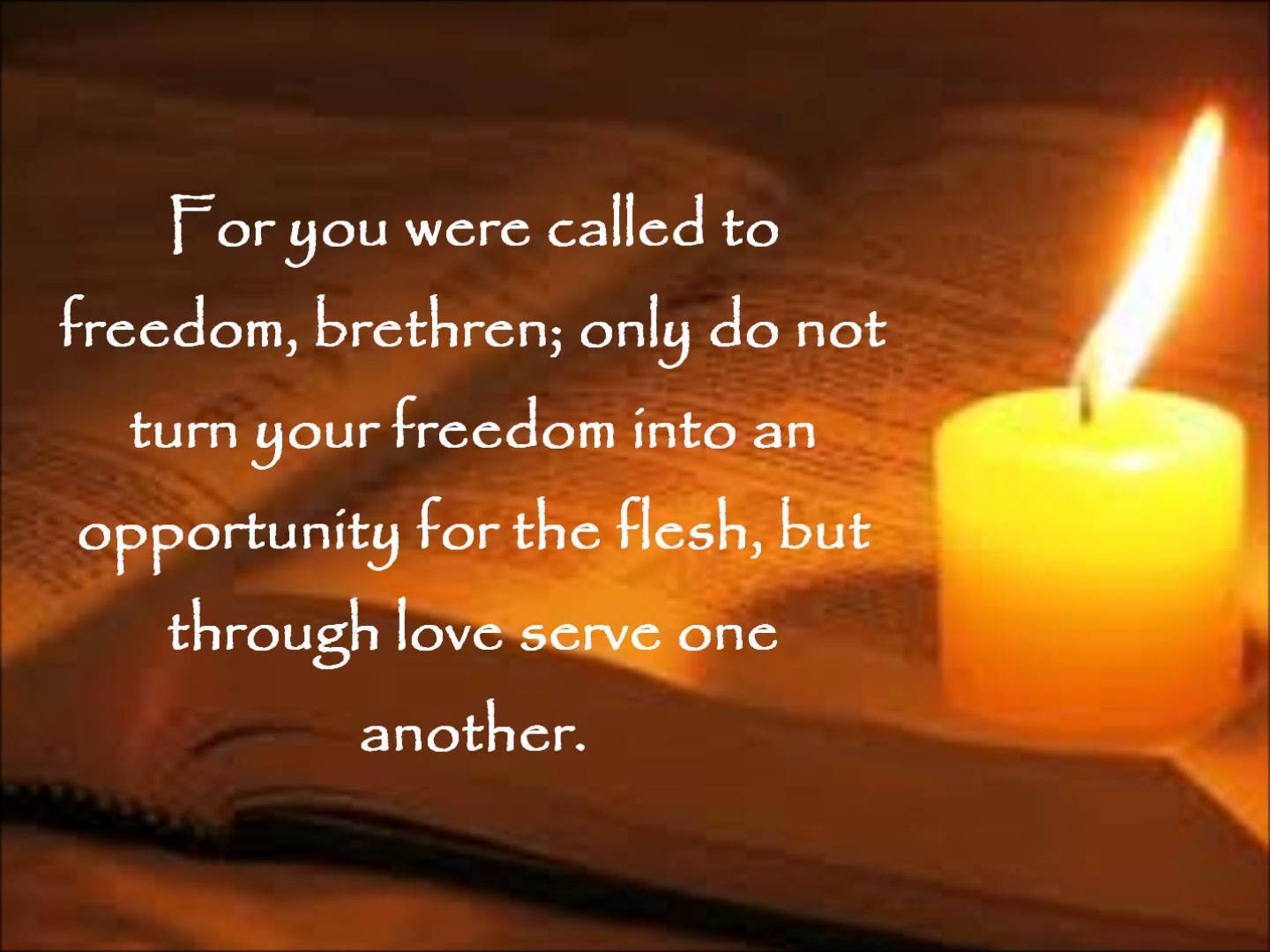 Galatians 5:13
President Franklin D. Roosevelt shared his vision of the kind of world he wanted to see after the war was over. He envisioned four basic freedoms enjoyed by all people: freedom of speech, freedom of worship, 
freedom from want, and 
freedom from fear.
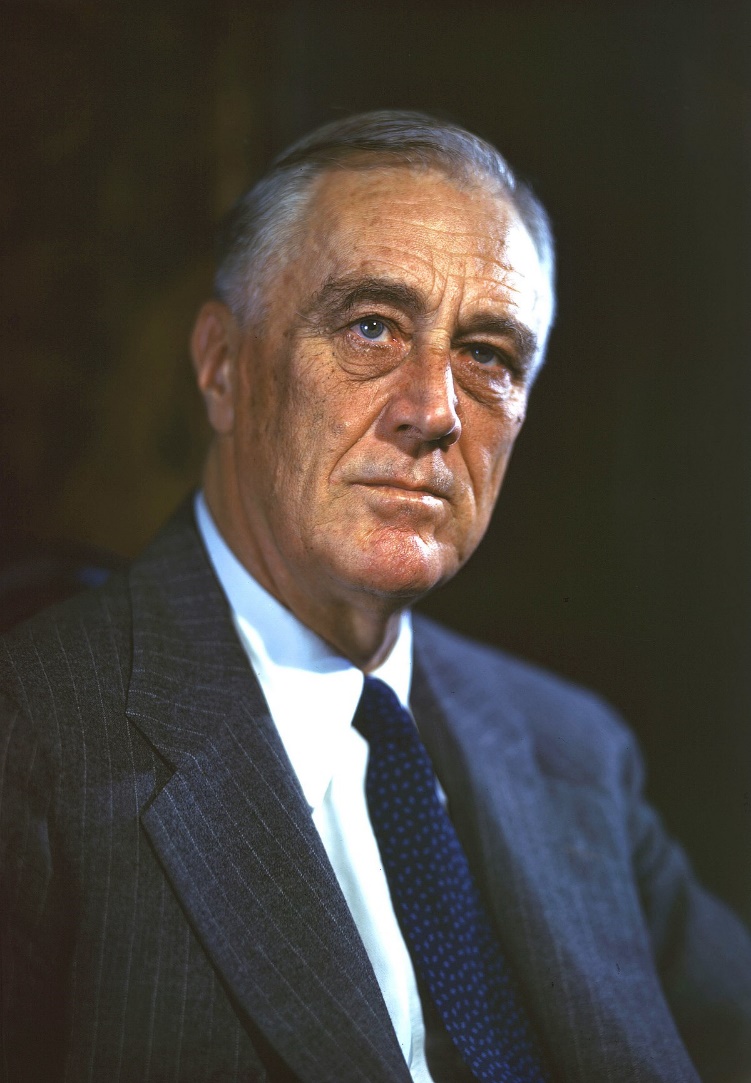 January 6, 1941
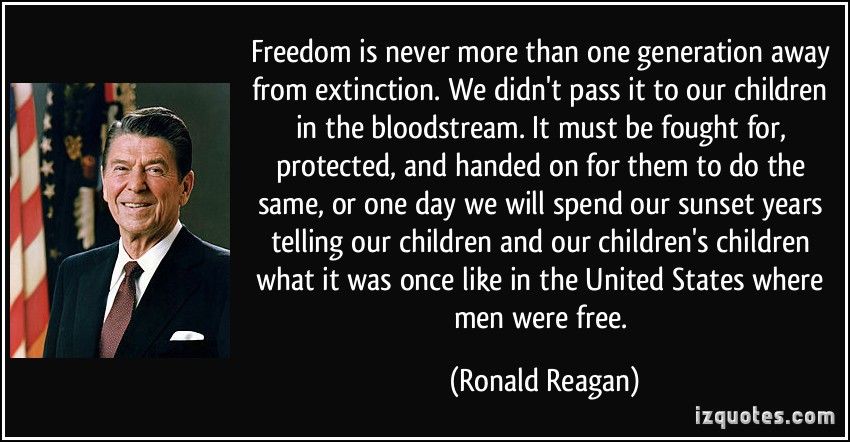 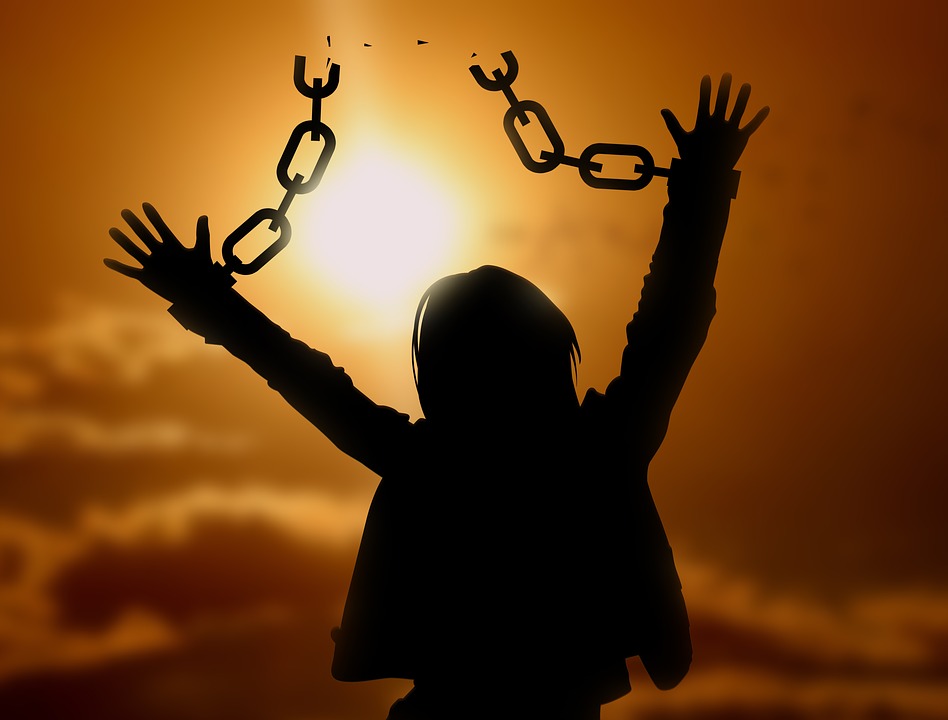 FREEDOM FROM THE CONSTRAINTS OF THE FLESH
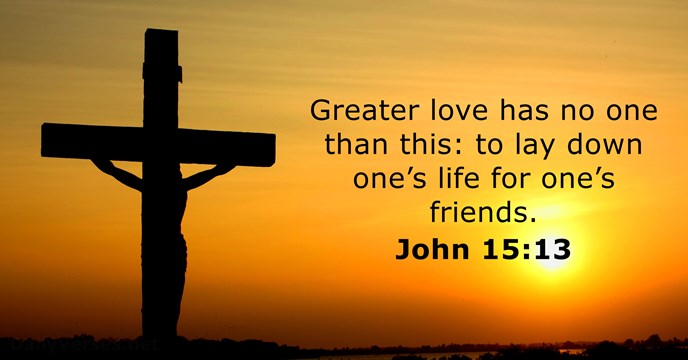 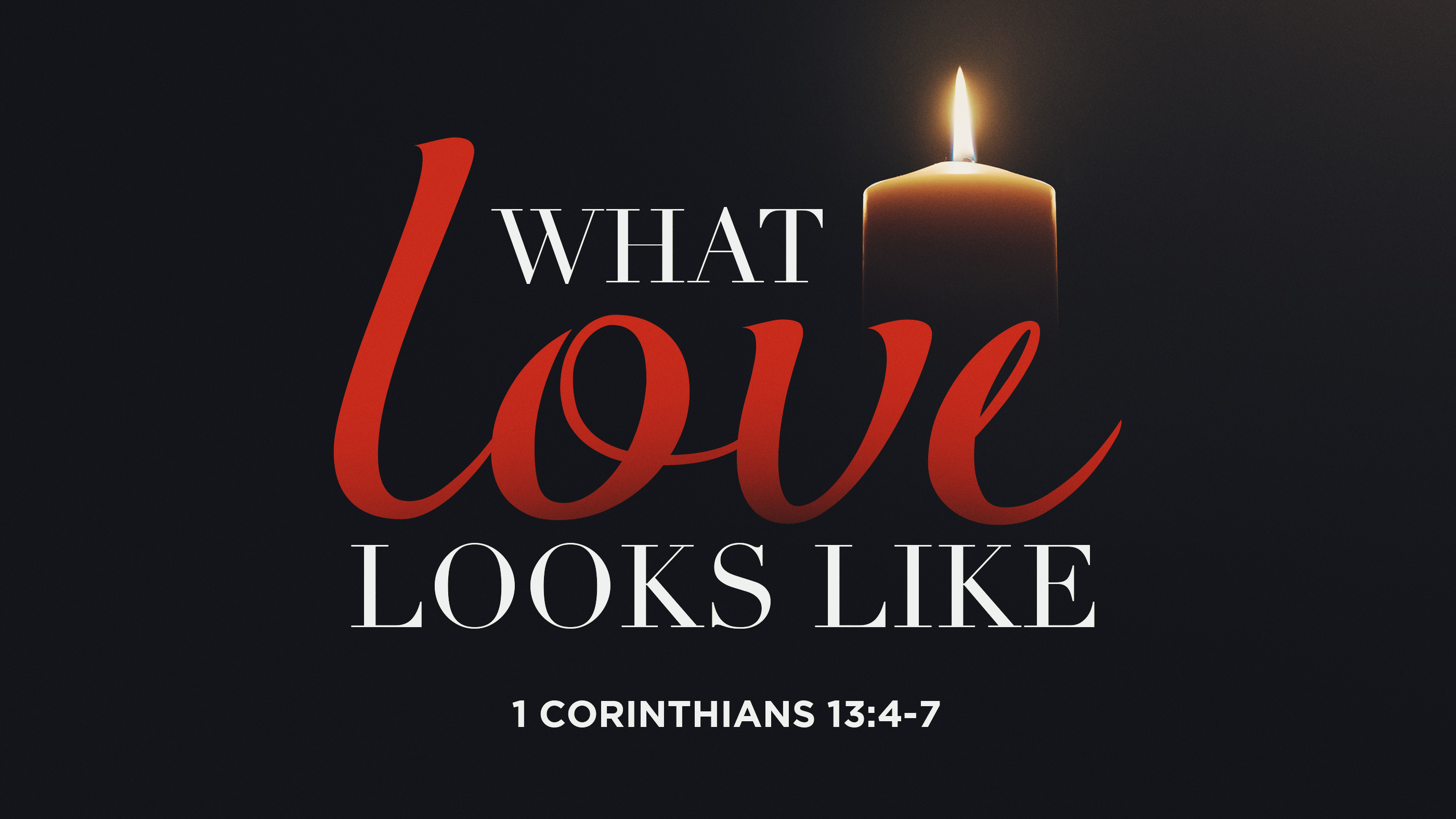 4God’s love is very patient and kind, never jealous or envious, never boastful or proud, 5never haughty or selfish or rude. Godly love does not demand its own way. It is not irritable or touchy. It does not hold grudges and will hardly even notice when others do it wrong. 6 It is never glad about injustice, but rejoices whenever truth wins out.
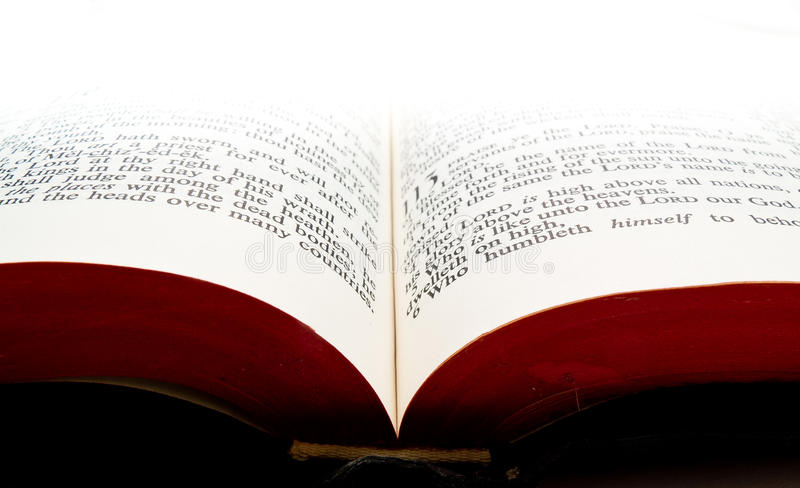 1 Corinthians 13:4-8
7 If you love someone, with godly love you will be loyal to them no matter what the cost. You will always believe in them, always expect the best of them, and always stand your ground in defending them. 8 All the special gifts and powers from God will someday come to an end, but this love goes on forever.
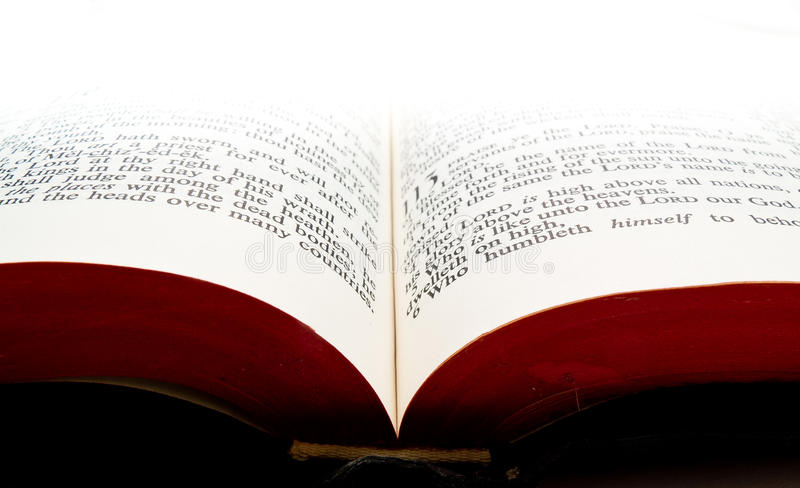 1 Corinthians 13:4-8
GOD’S LOVE PRODUCES FRUIT
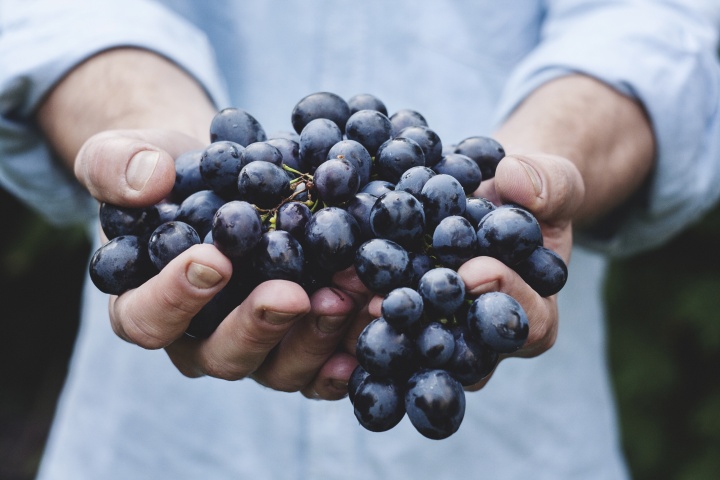 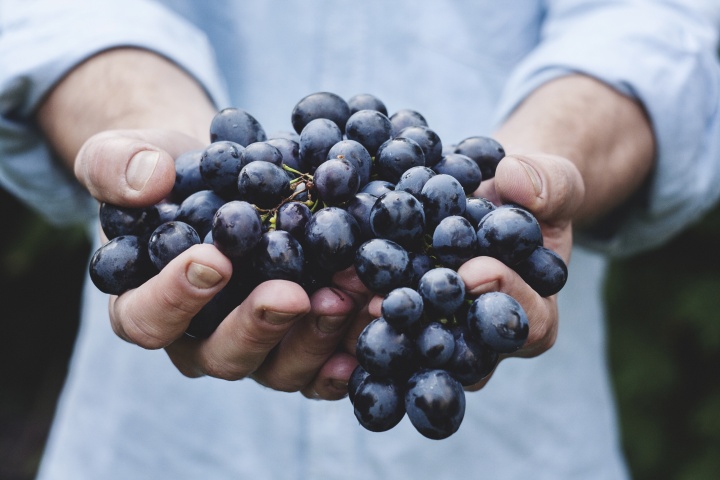 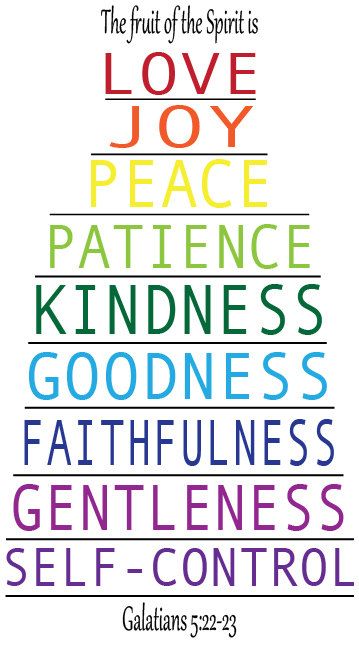 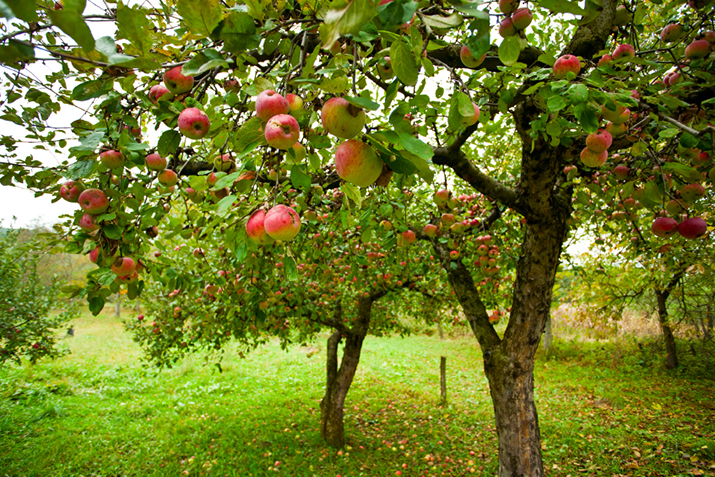 How do we PRODUCE THIS FRUIT IN OUR LIVES?
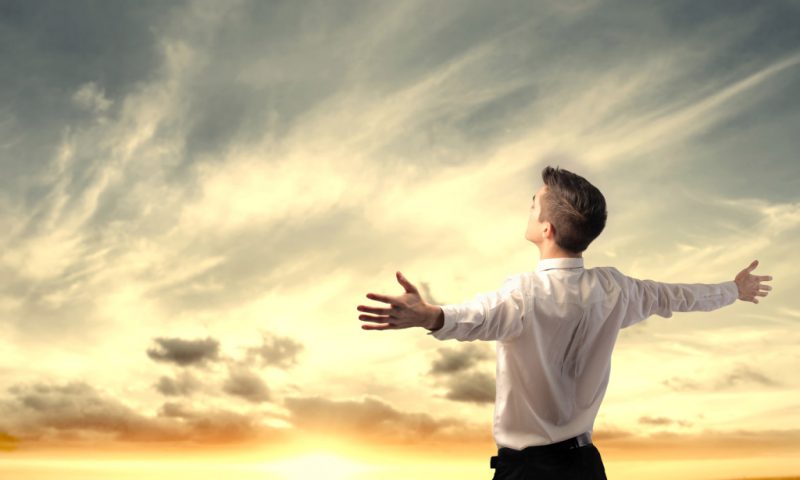 Letting the Holy Spirit 
have control.
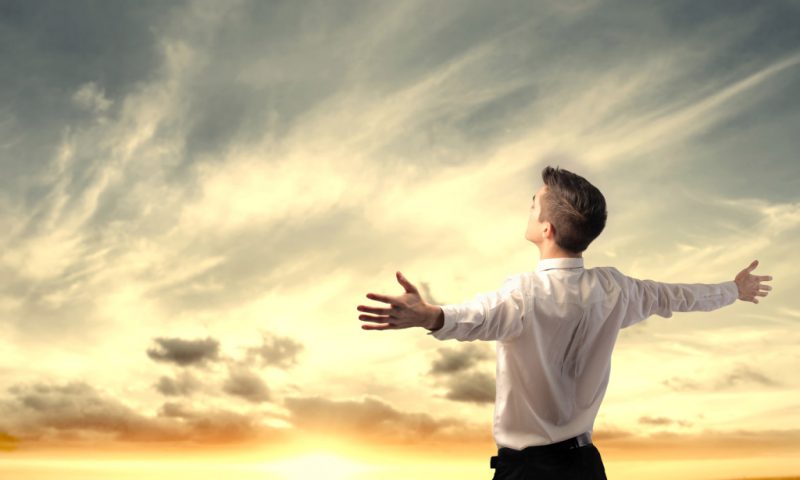 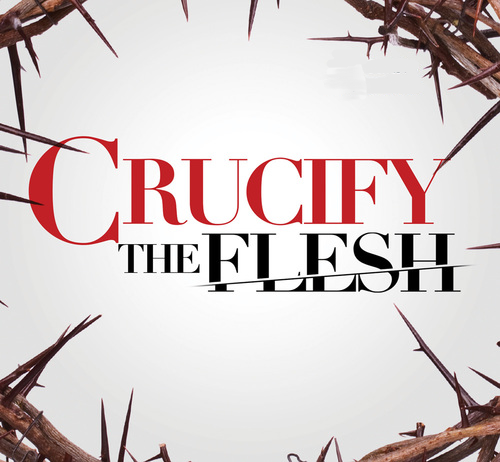 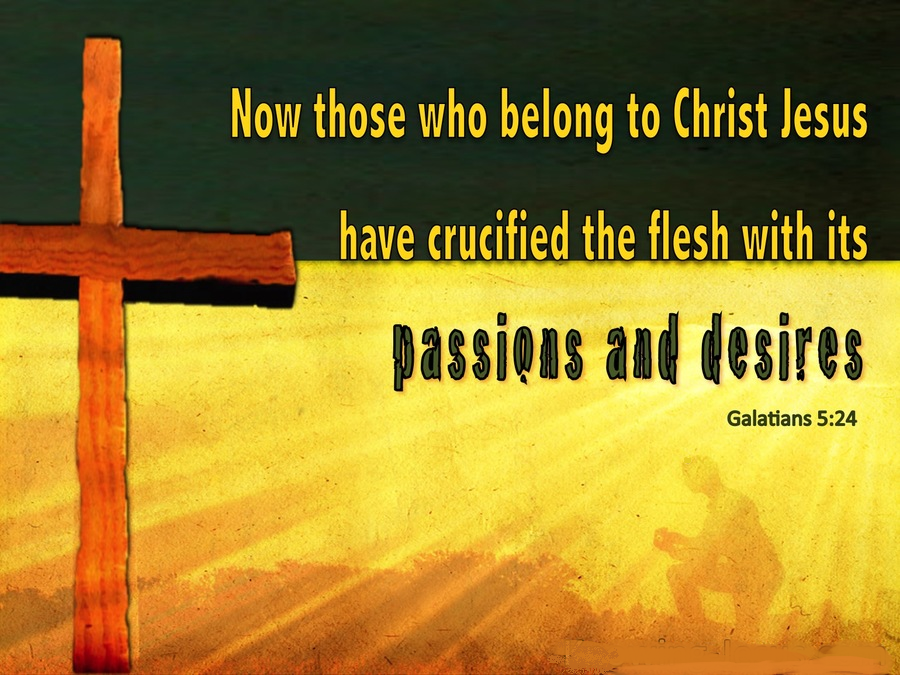 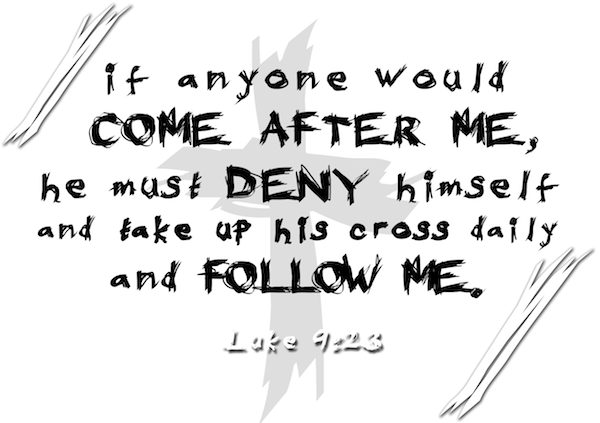 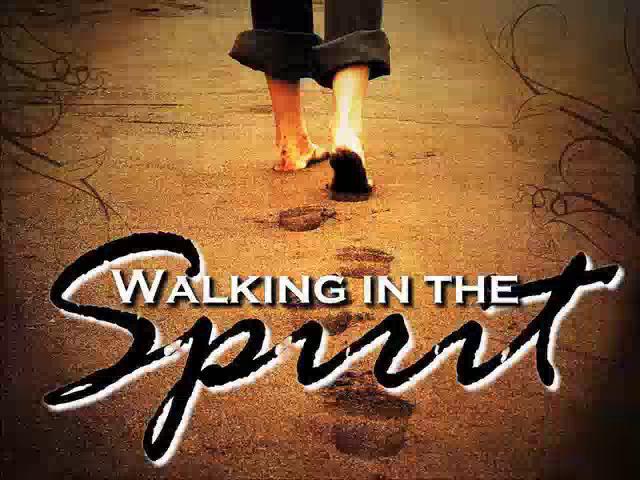 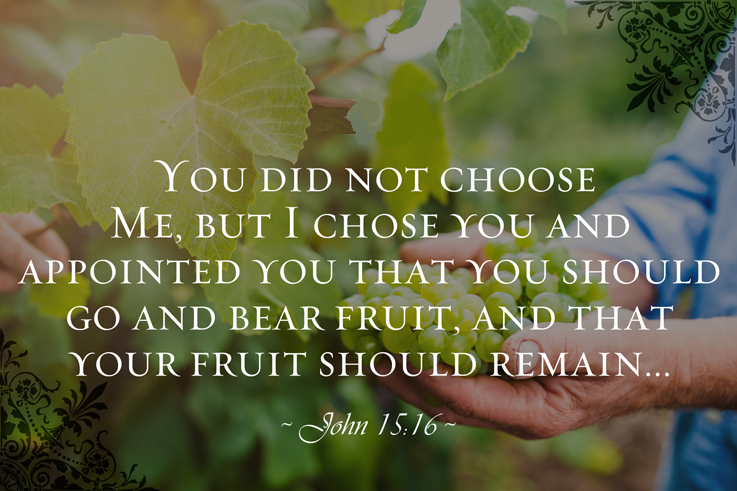 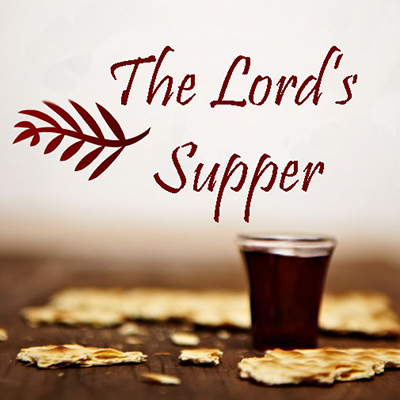 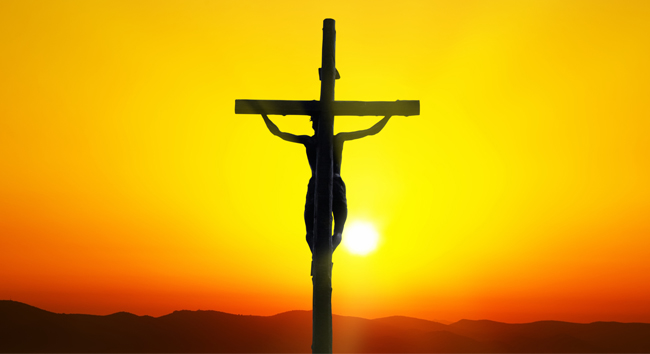 The only fruit that will ever endure to eternal life is fruit which grows out of APPROPRIATING THE TRUTH OF THE CRUCIFIXION OF JESUS TO OUR OWN LIVES.
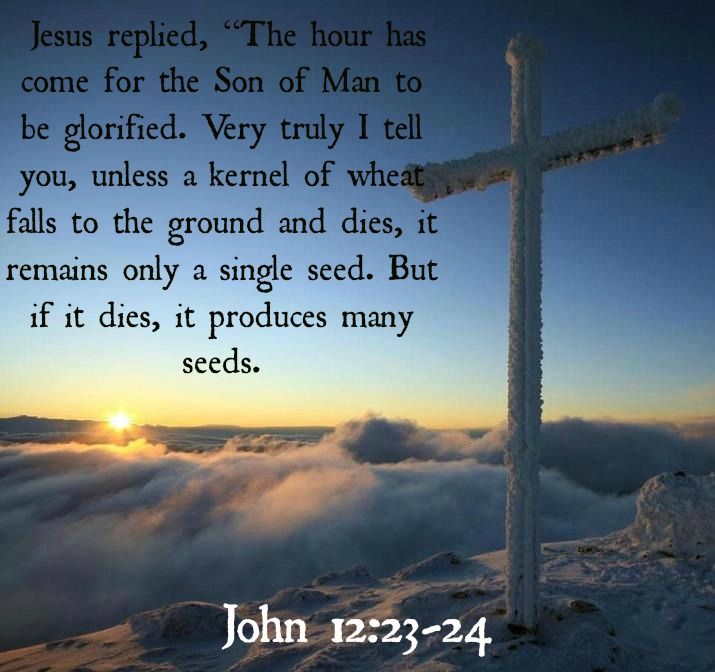 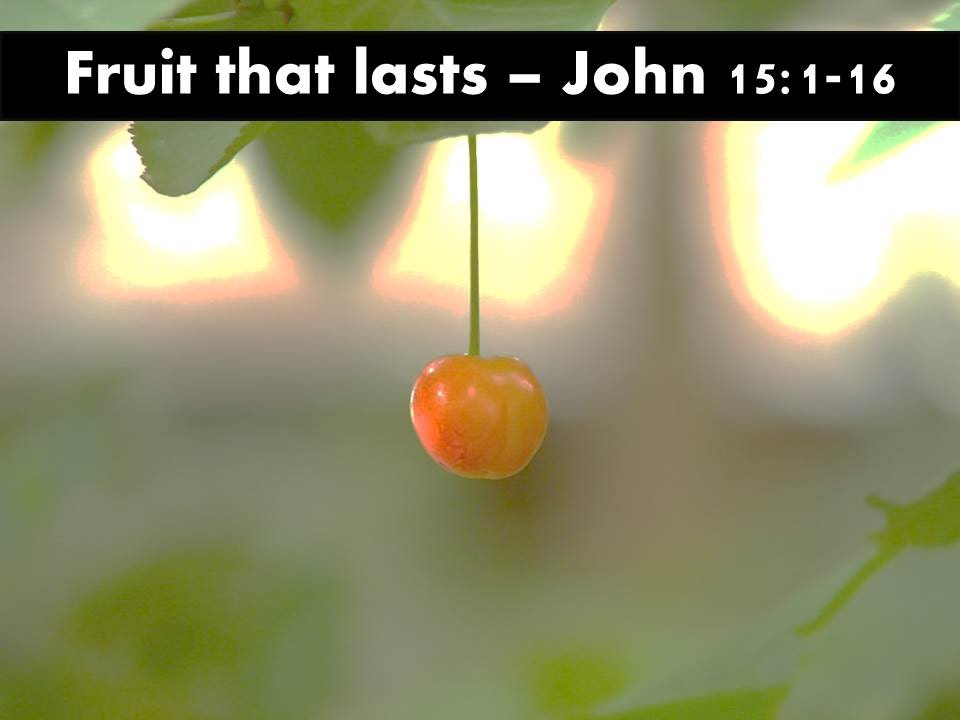